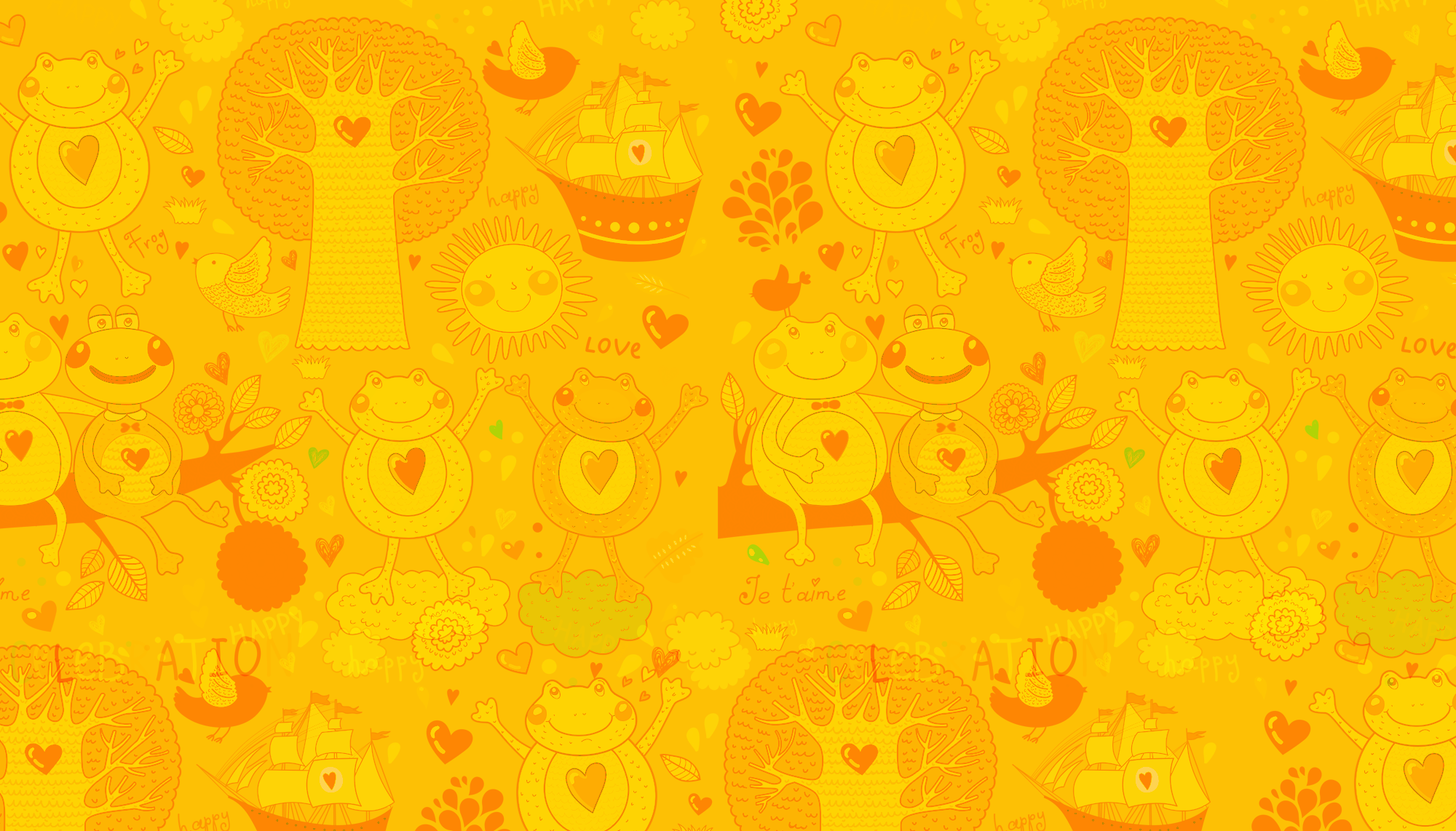 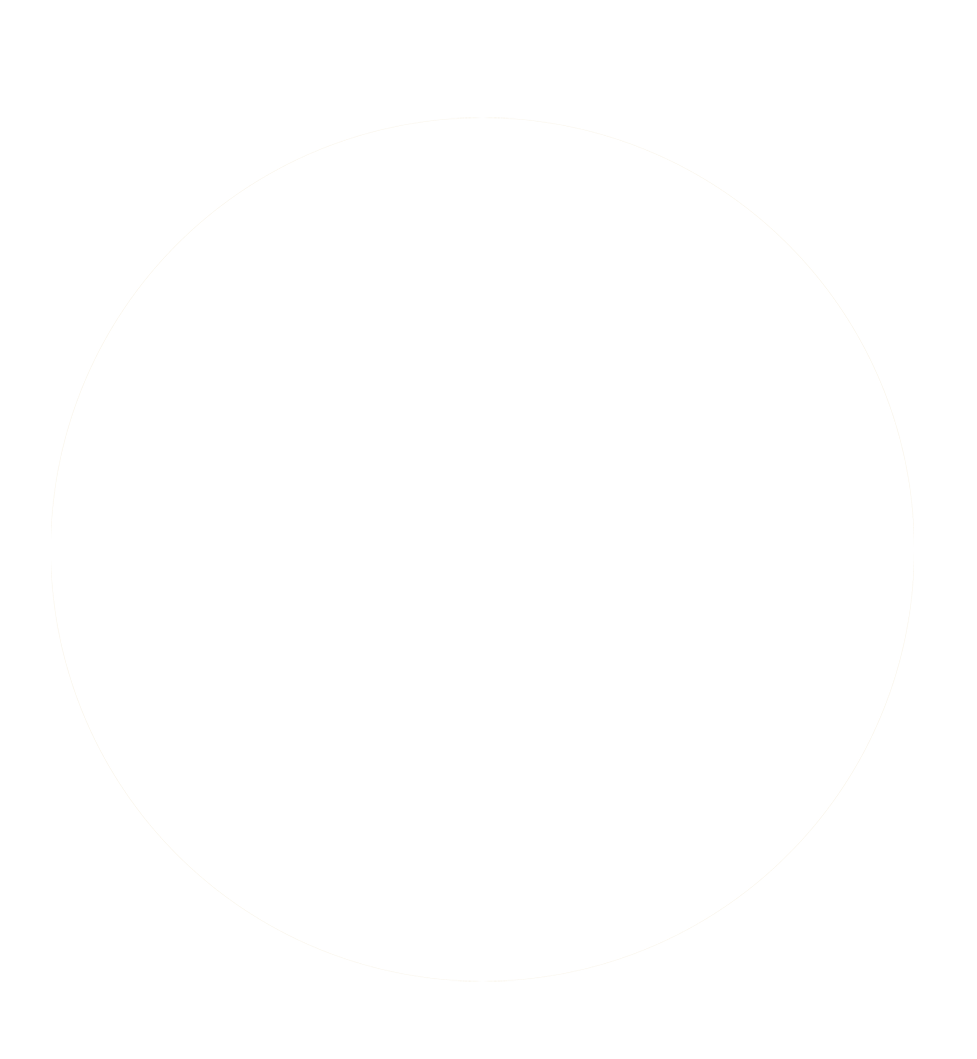 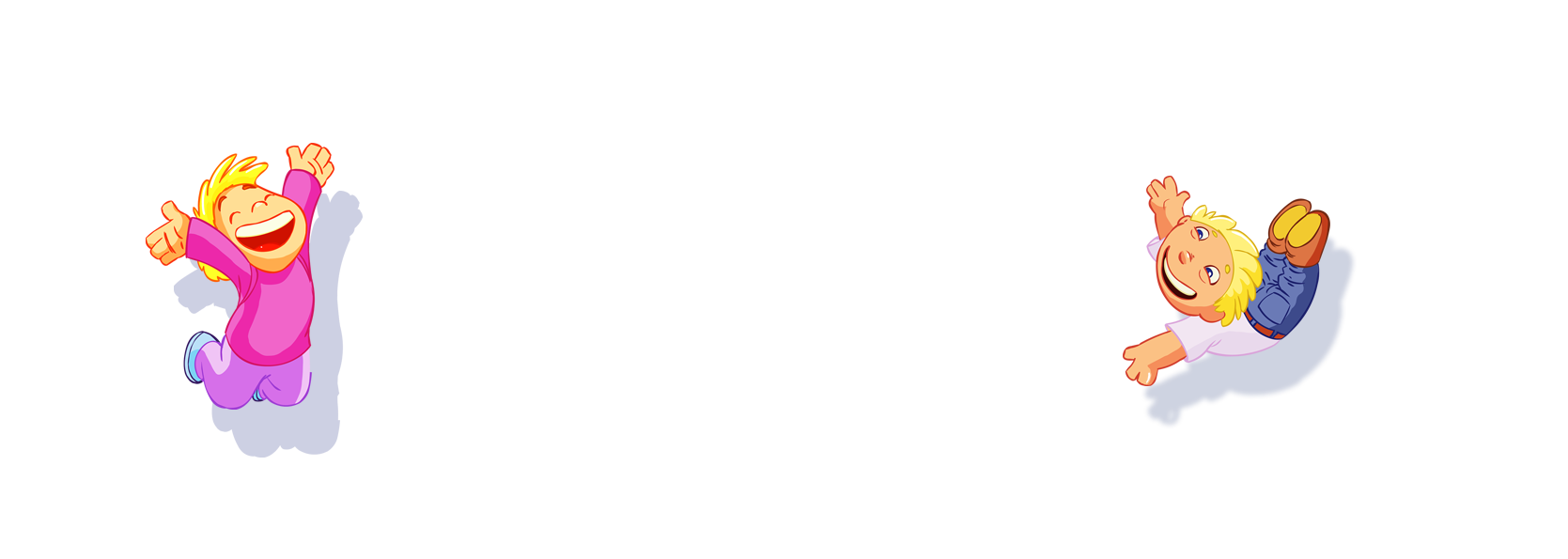 CHÀO MỪNG CÁC THẦY, CÔ VÀ CÁC EM
ĐẾN VỚI TIẾT HỌC
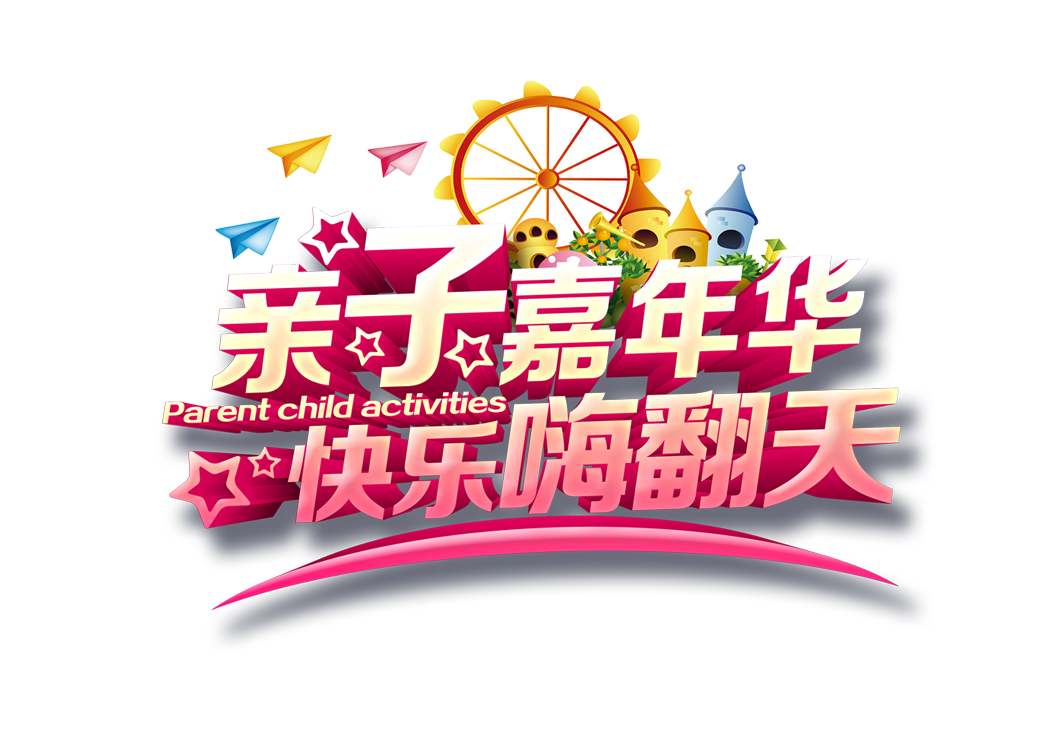 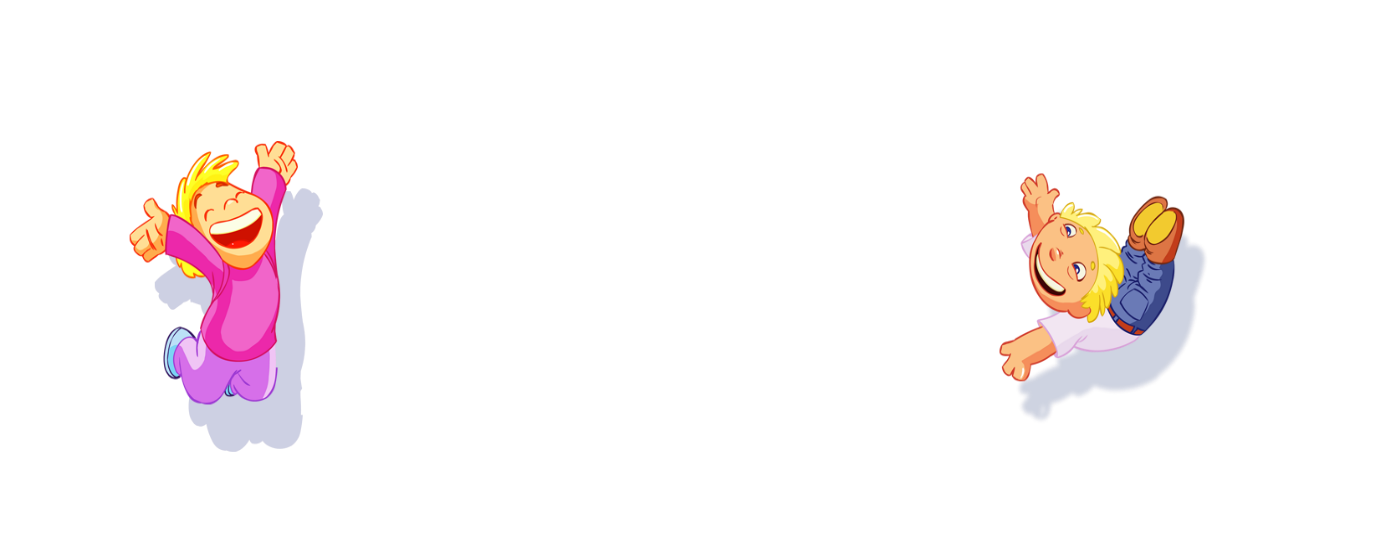 TOÁN
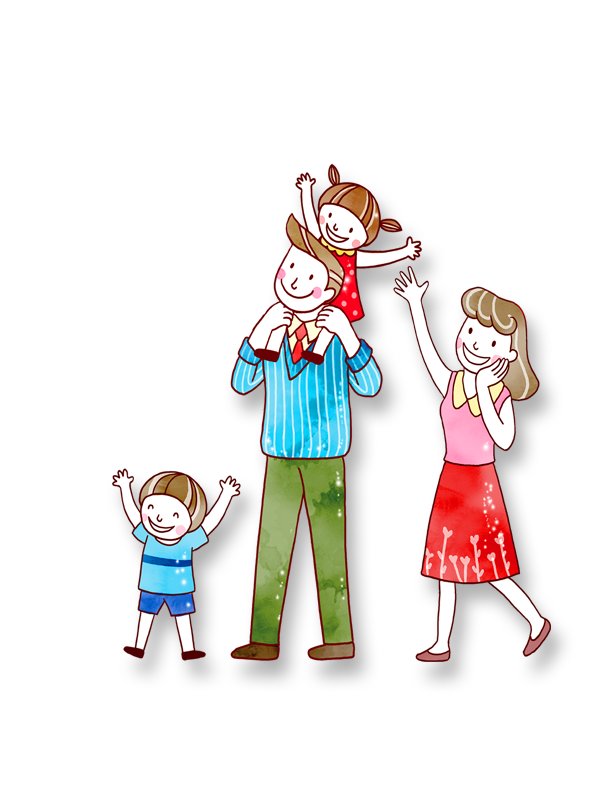 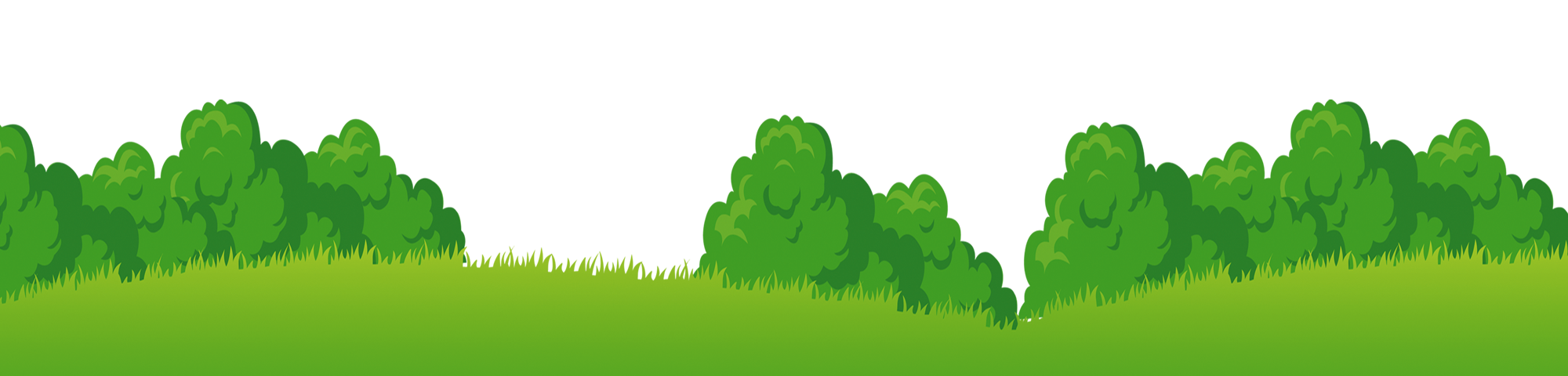 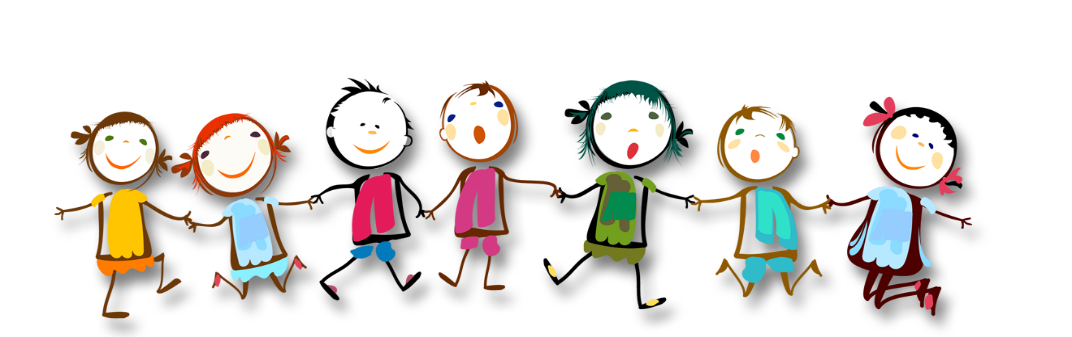 ĐỘ DÀI VÀ ĐO ĐỘ DÀI
Chủ đề7
Bài 27
THỰC HÀNH ƯỚC LƯỢNG VÀ ĐO ĐỘ DÀI
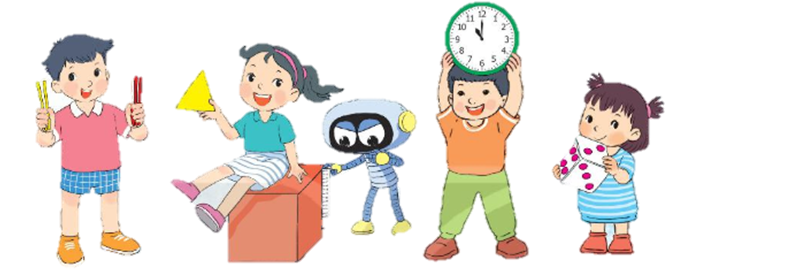 Trang 36/SGK
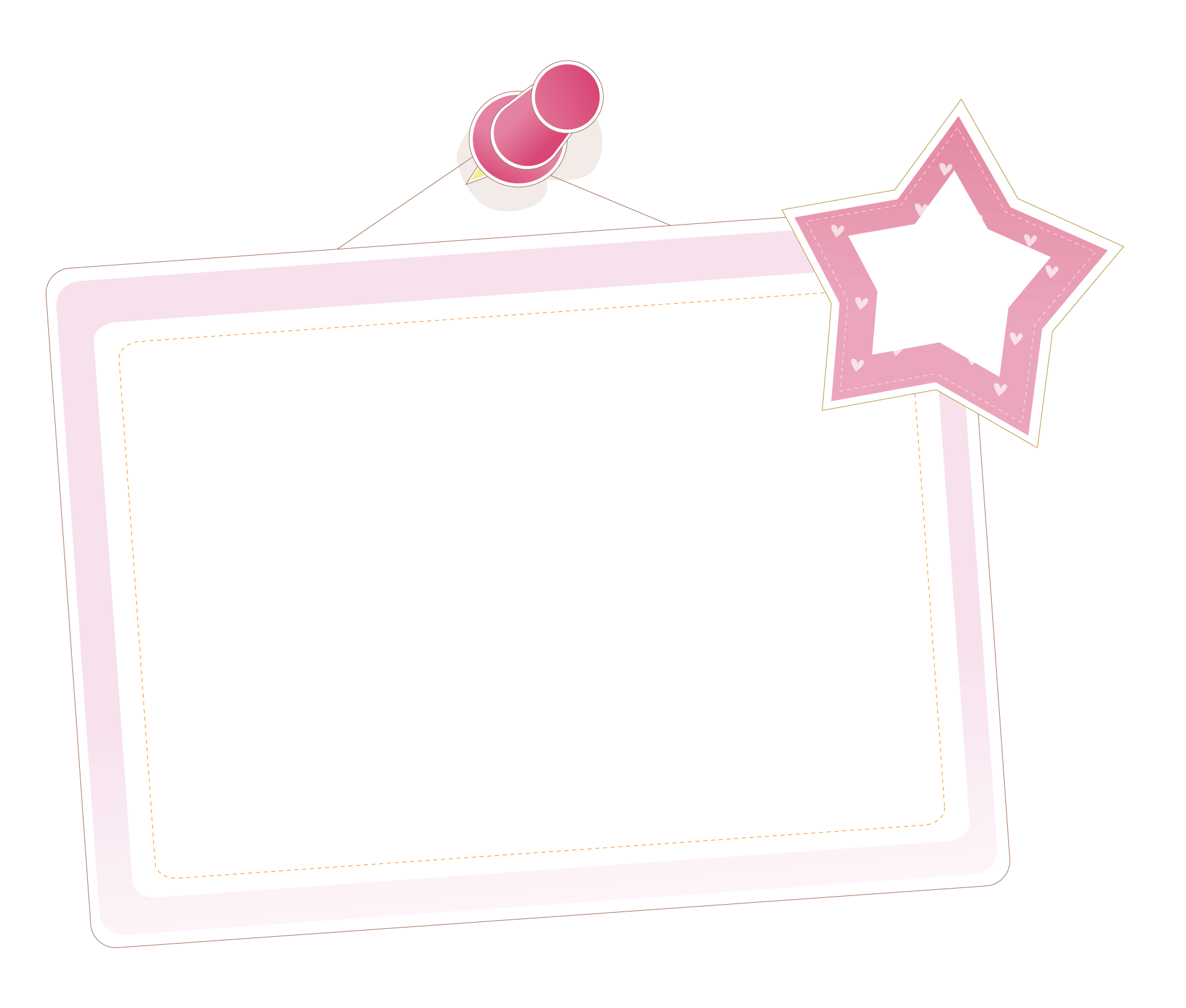 1
2
3
4
YÊU CẦU CẦN ĐẠT
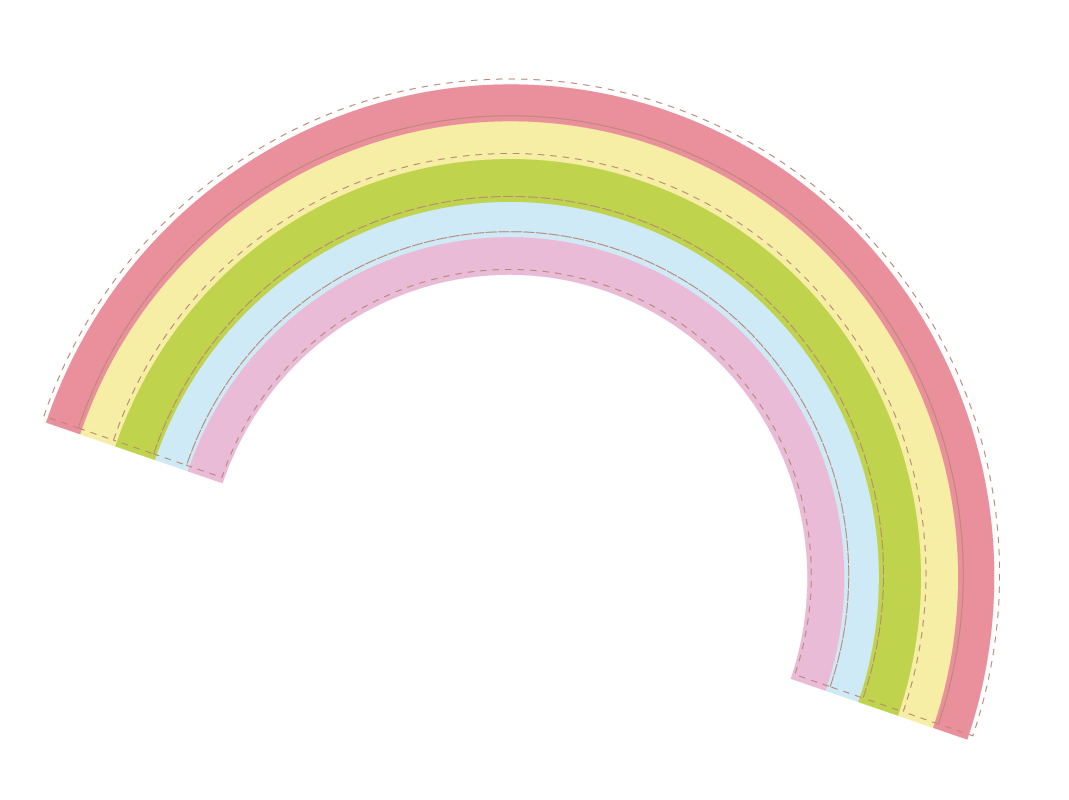 Biết cách ước lượng và đo độ dài đồ vật trong thực tế.
Có biểu tượng về độ dài các đơn vị đo “quy ước” (gang tay, sải tay, bước chân) đơn vị xăng – ti – mét.
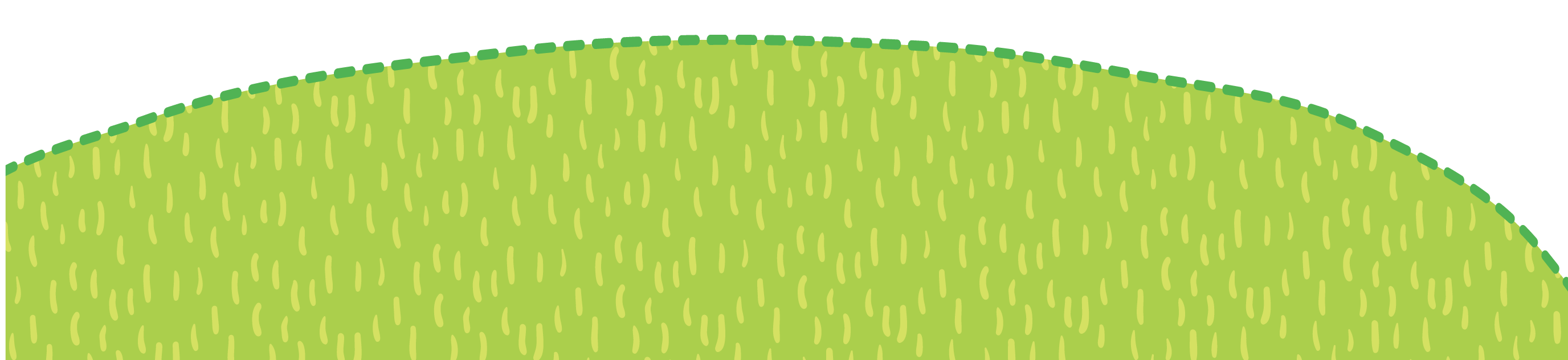 Biết phân tích, so sánh các độ dài ước lượng với độ dài thực tế.
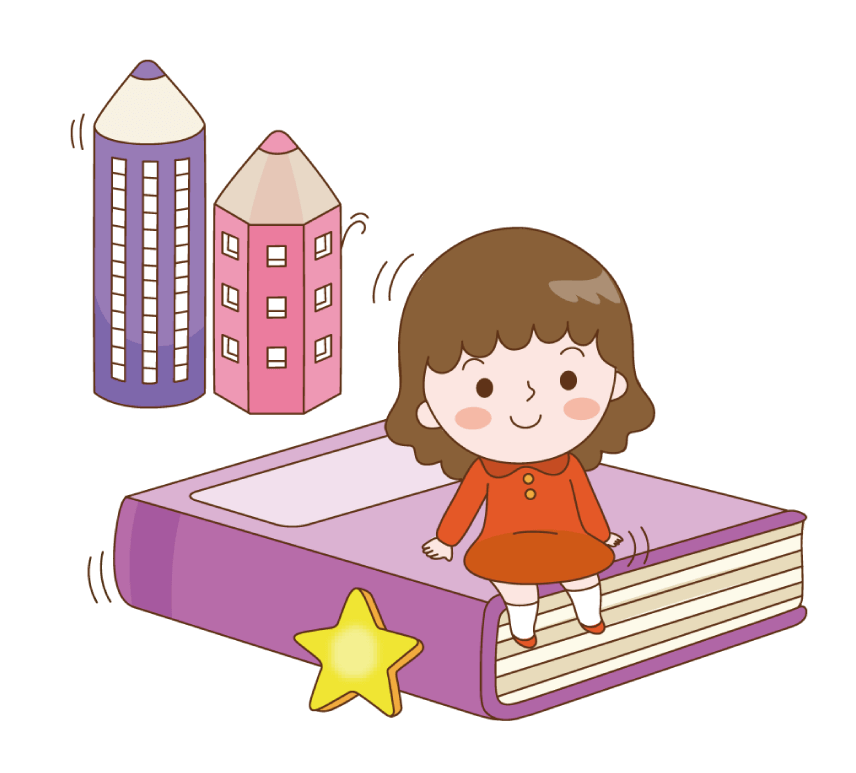 Được trải nghiệm, vận dụng cách đo độ dài các đồ vận trong thực tế.
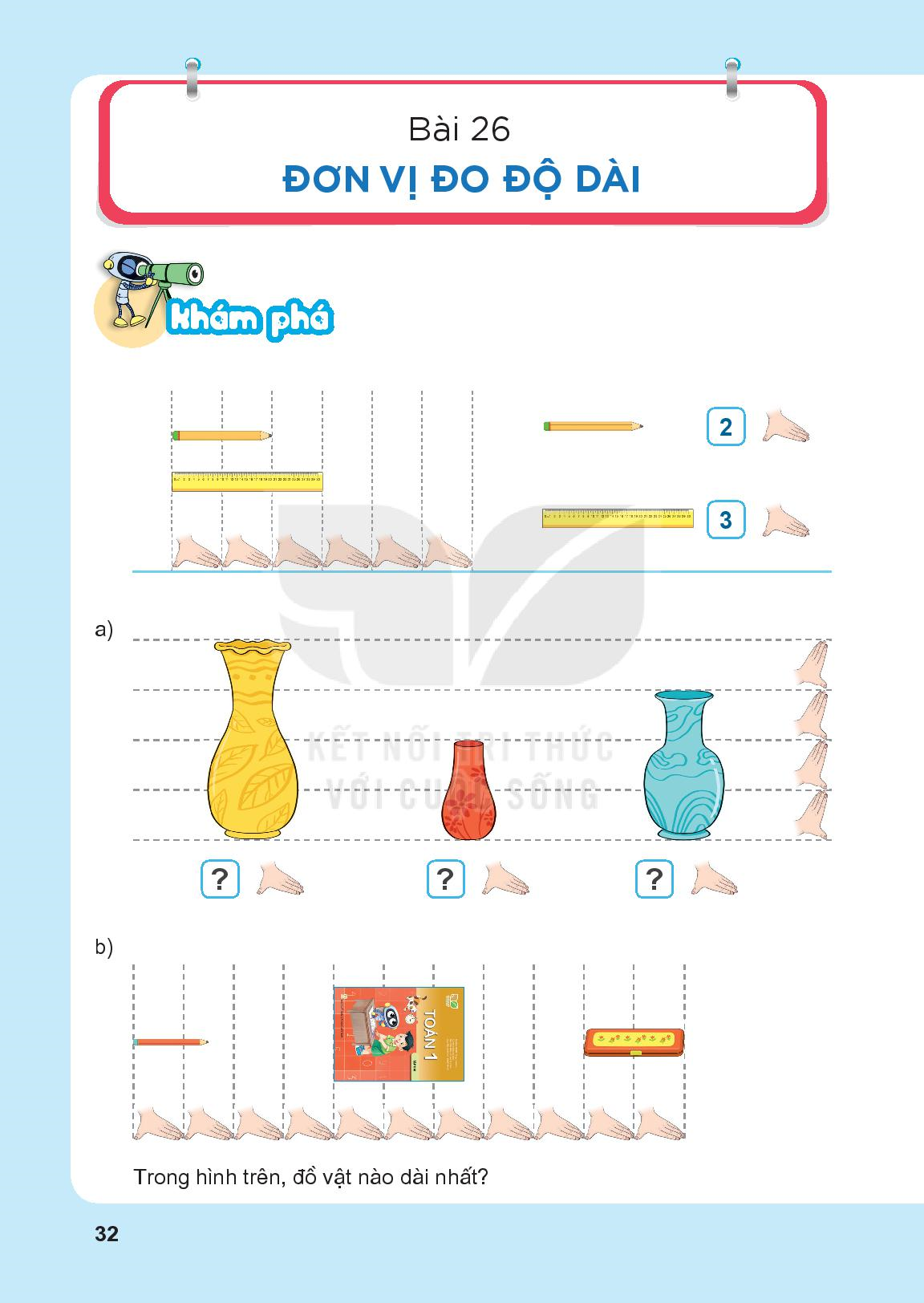 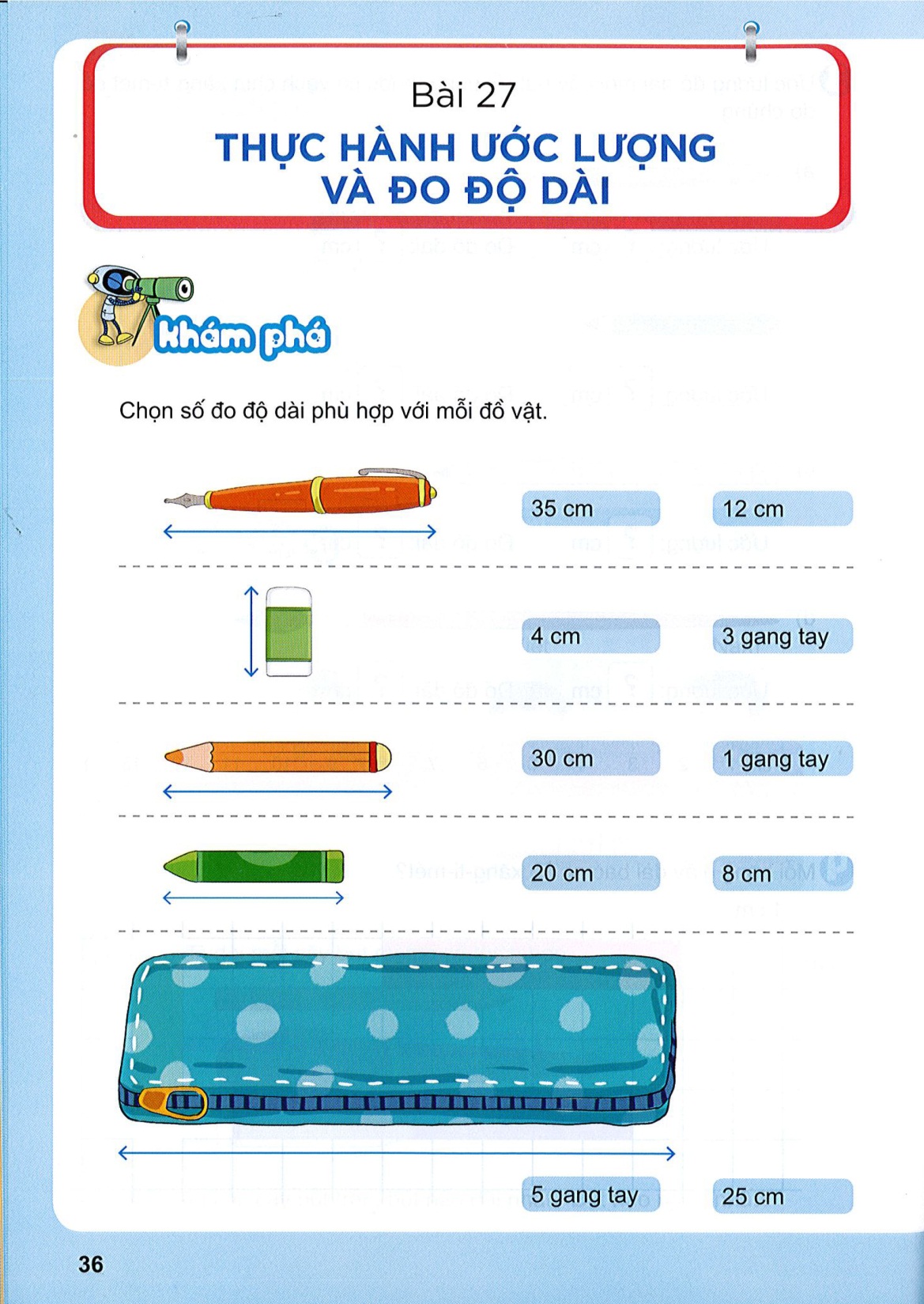 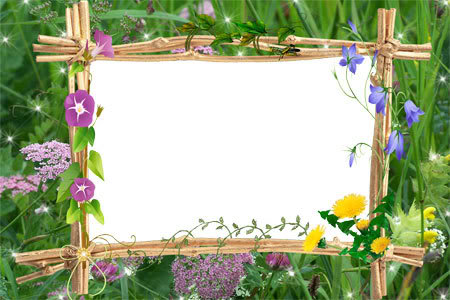 THƯ GIÃN
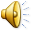 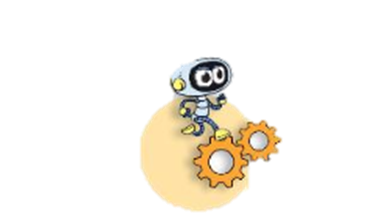 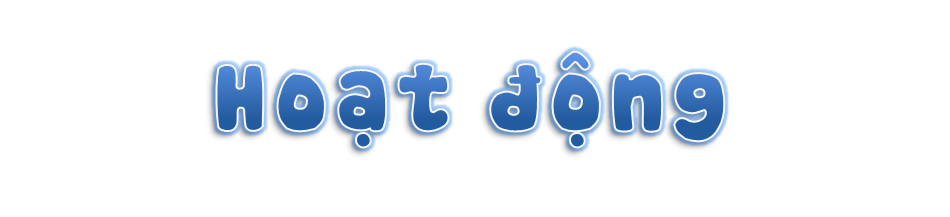 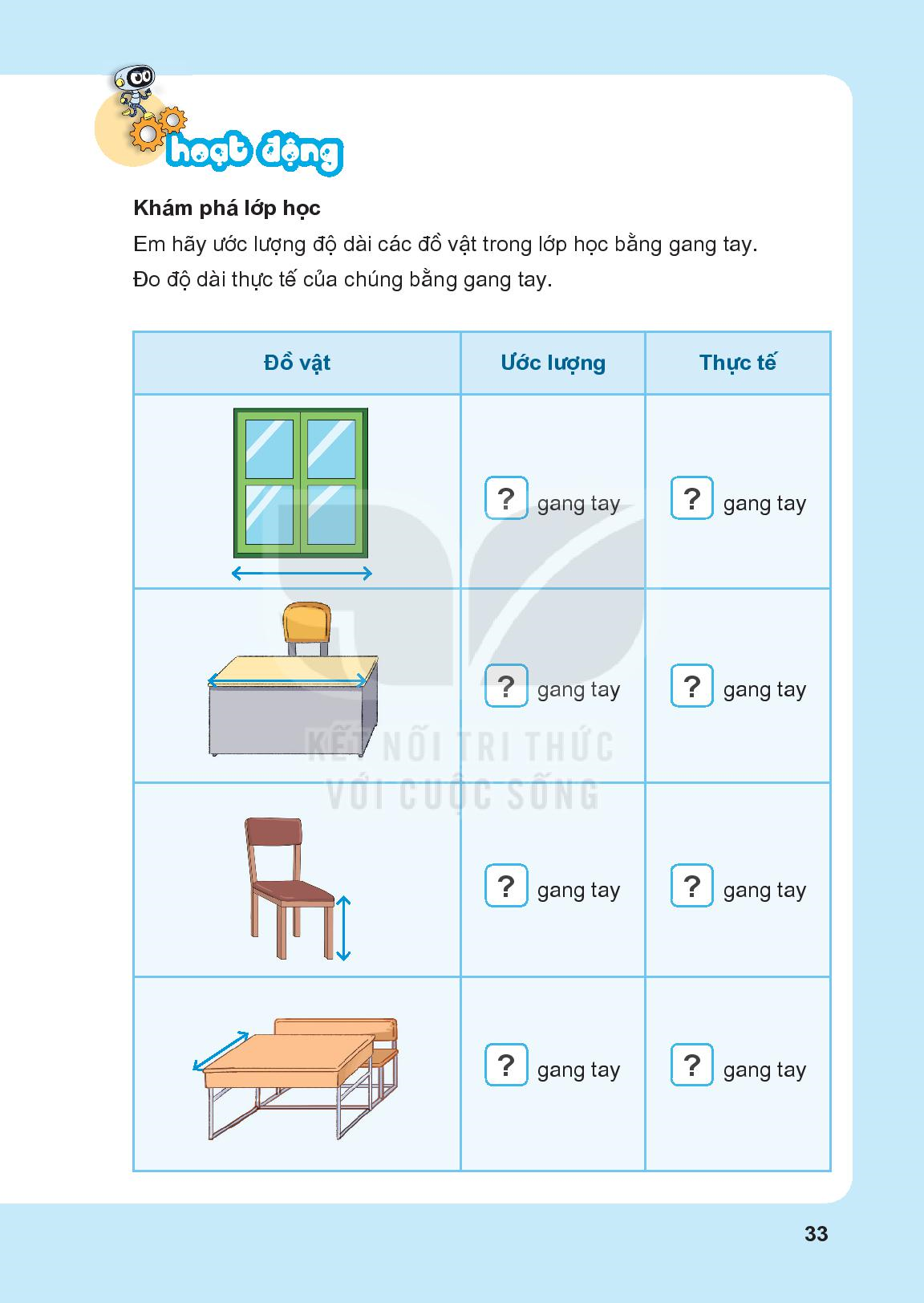 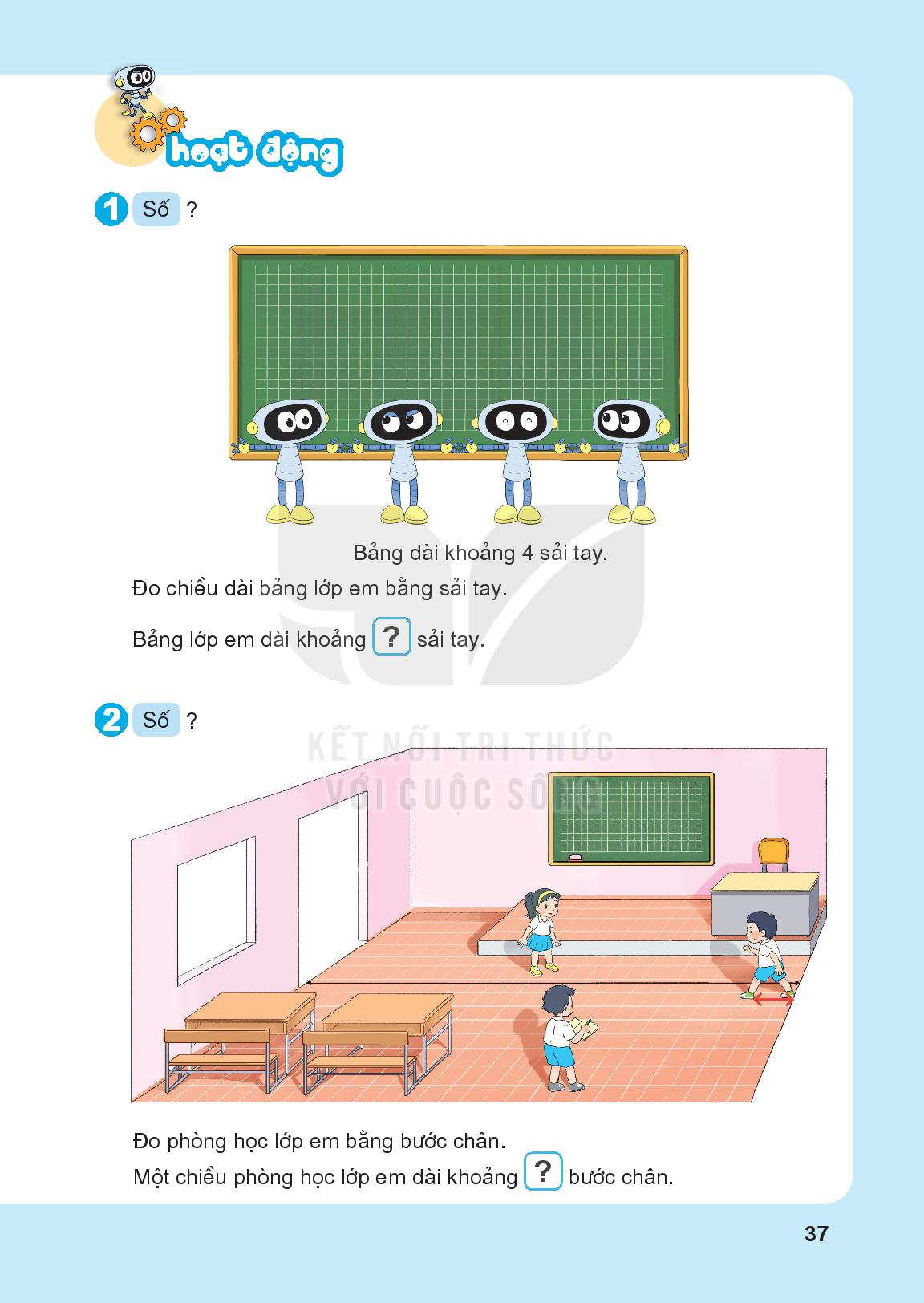 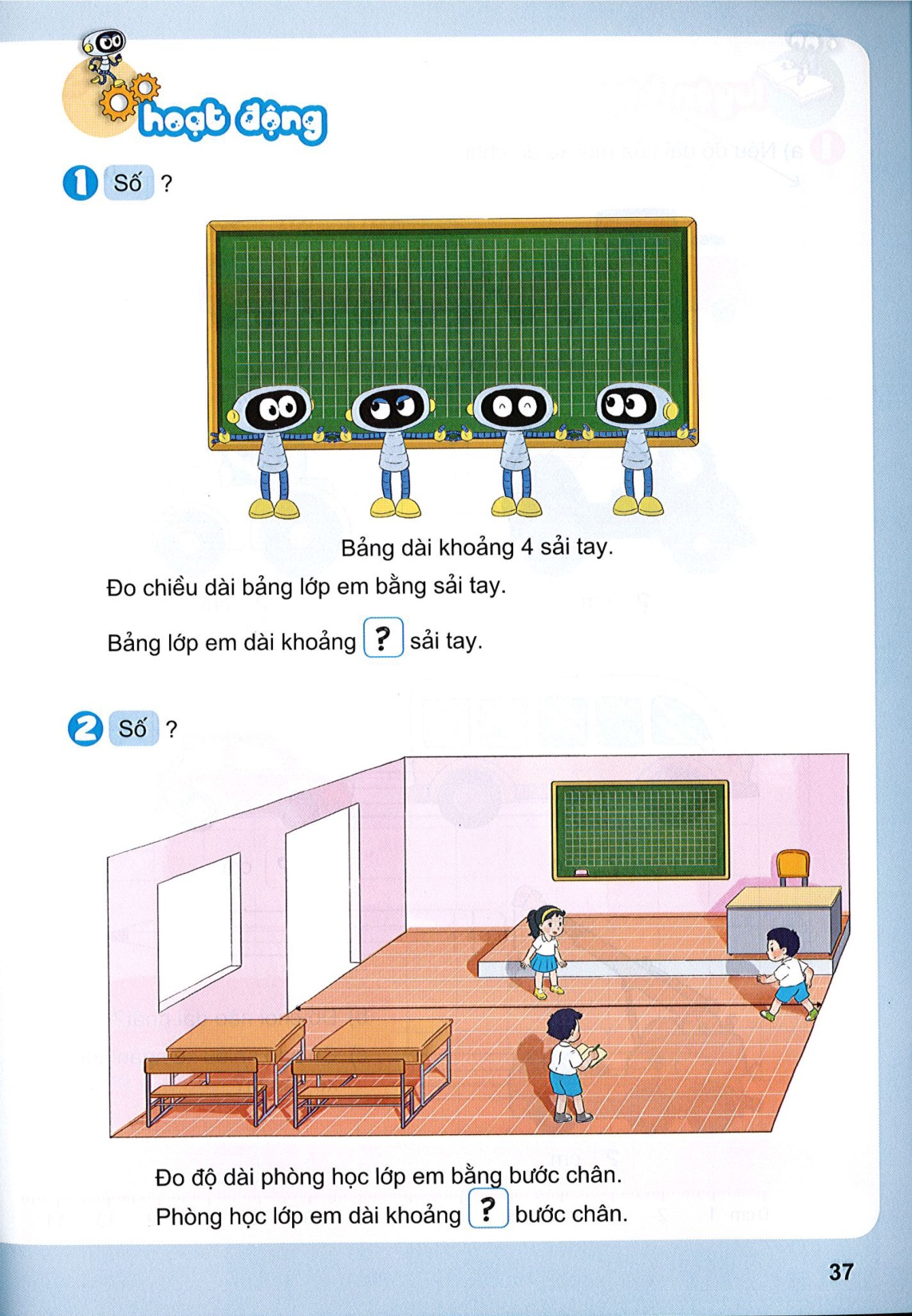 4
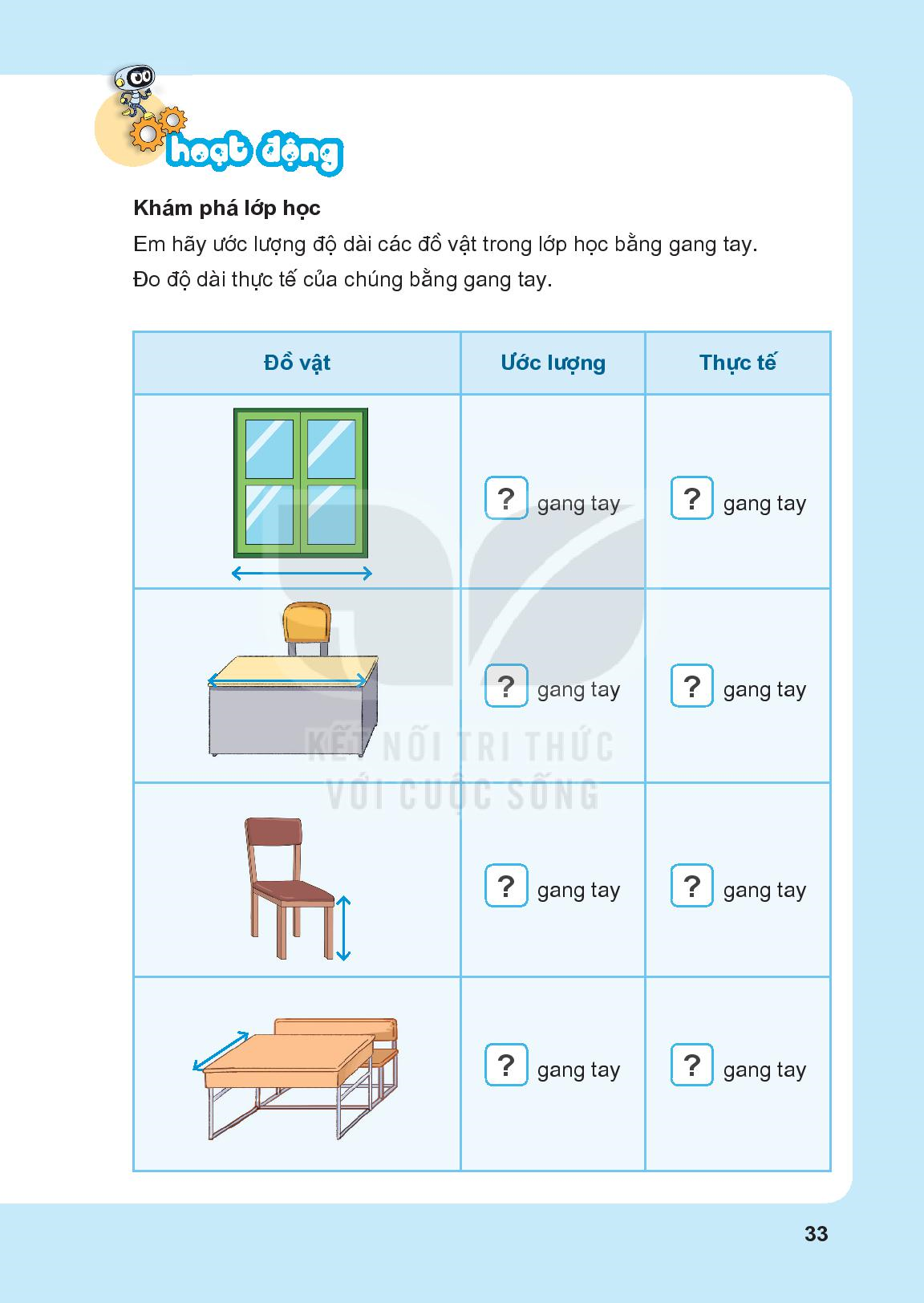 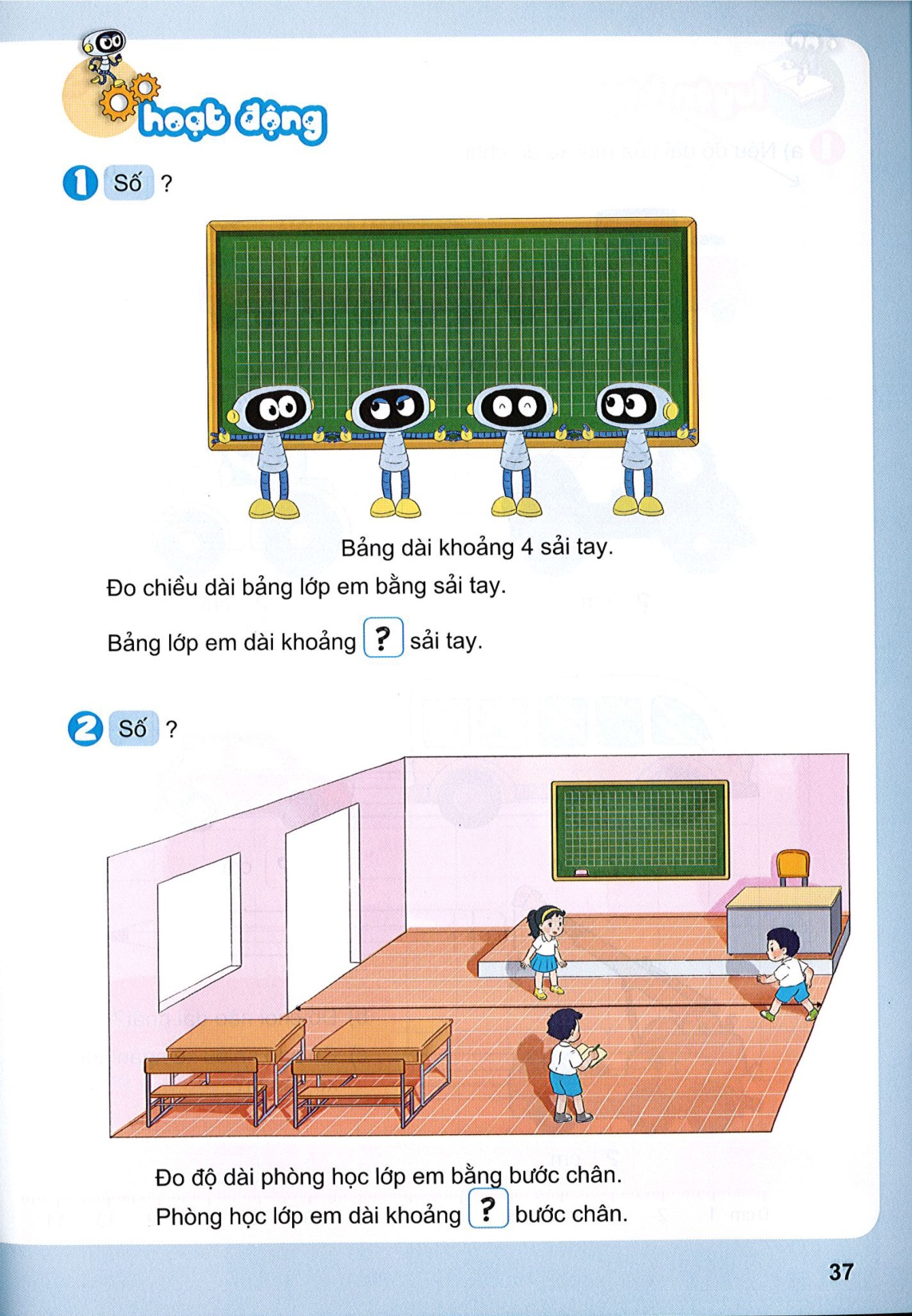 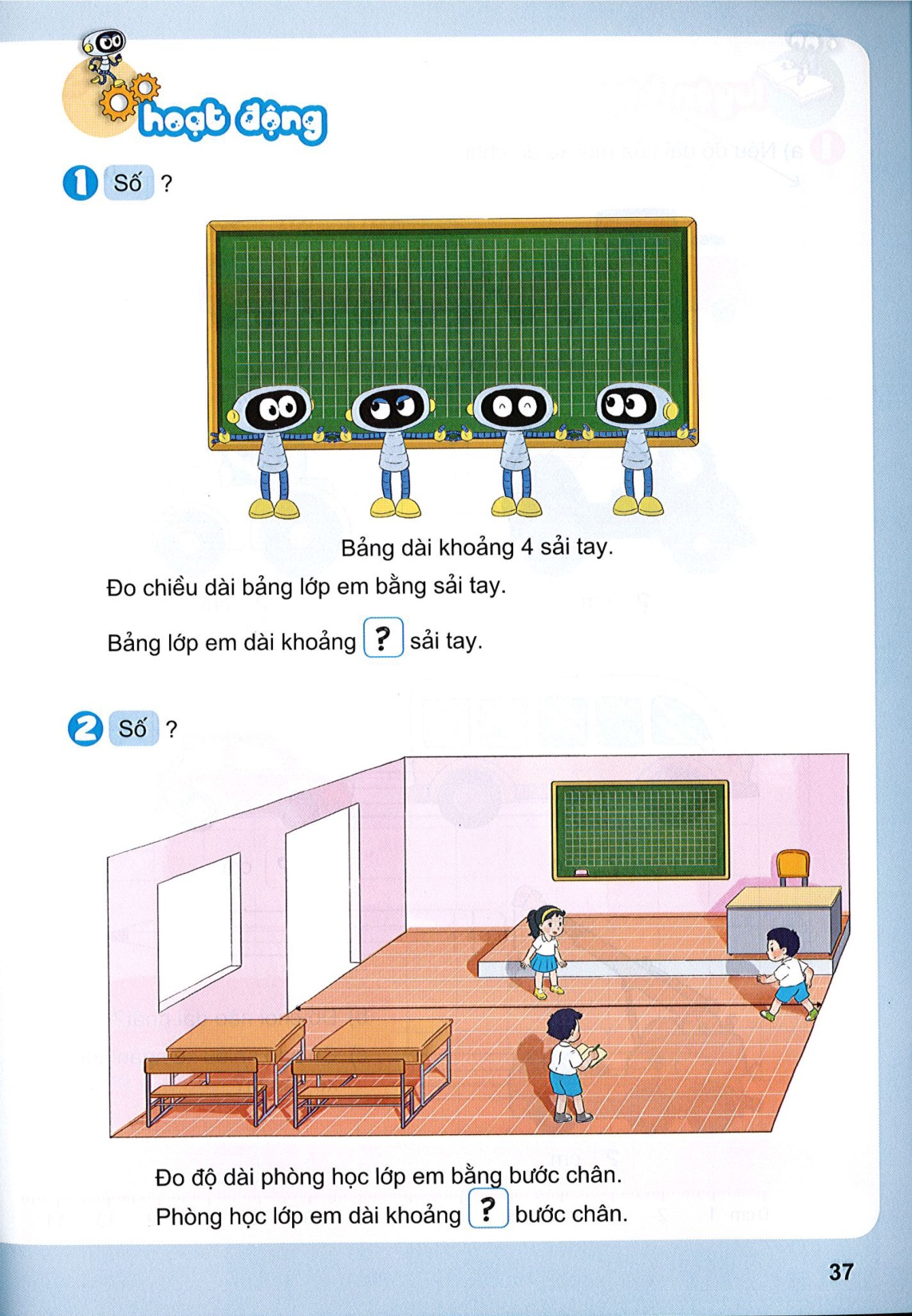 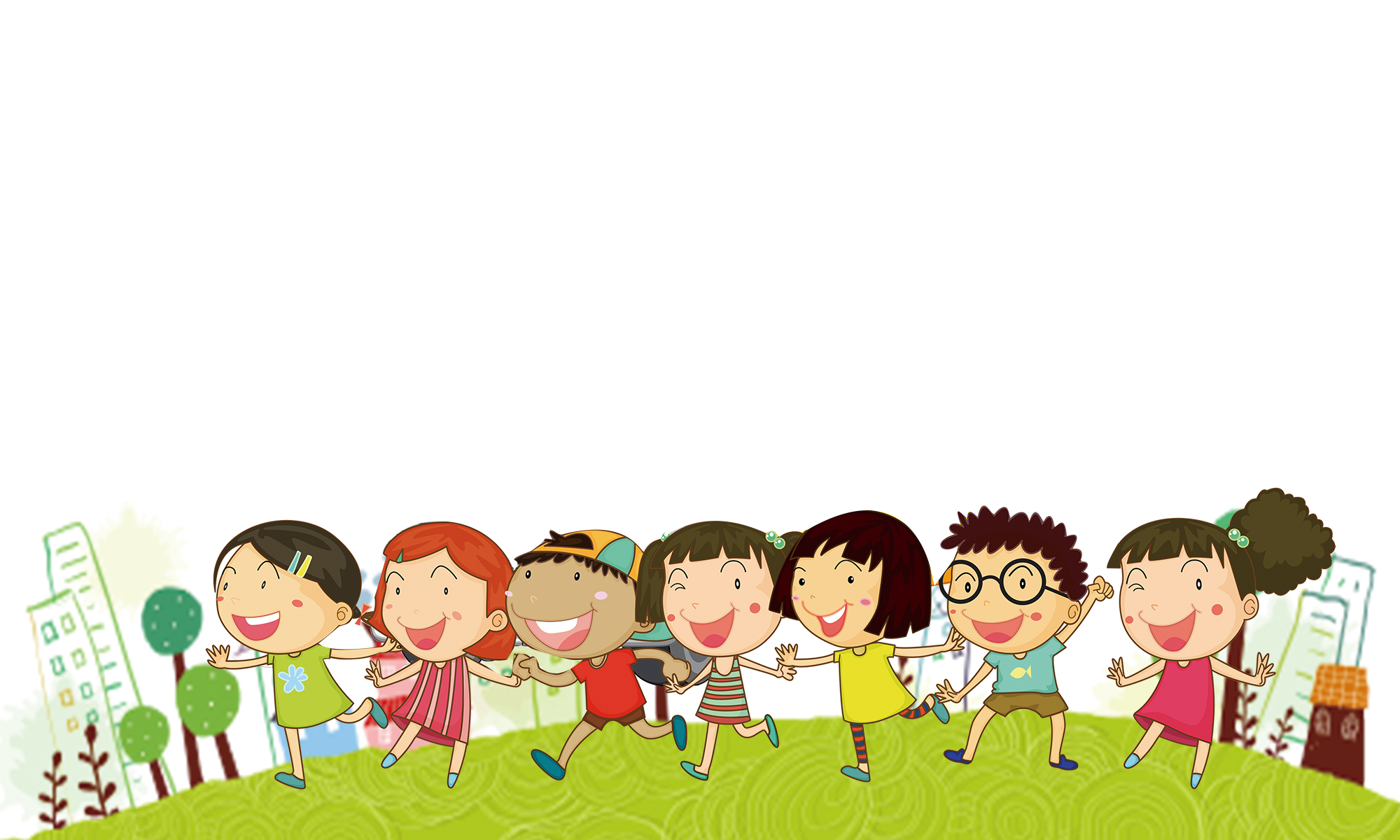 ĐỊNH HƯỚNG BÀI HỌC